Investigating Accidents on County Roads
Craig Dillard
Webb & Eley, P.C.
Post Office Box 240909
Montgomery, Alabama 36124
Telephone: (334) 262-1850
cdillard@webbeley.com
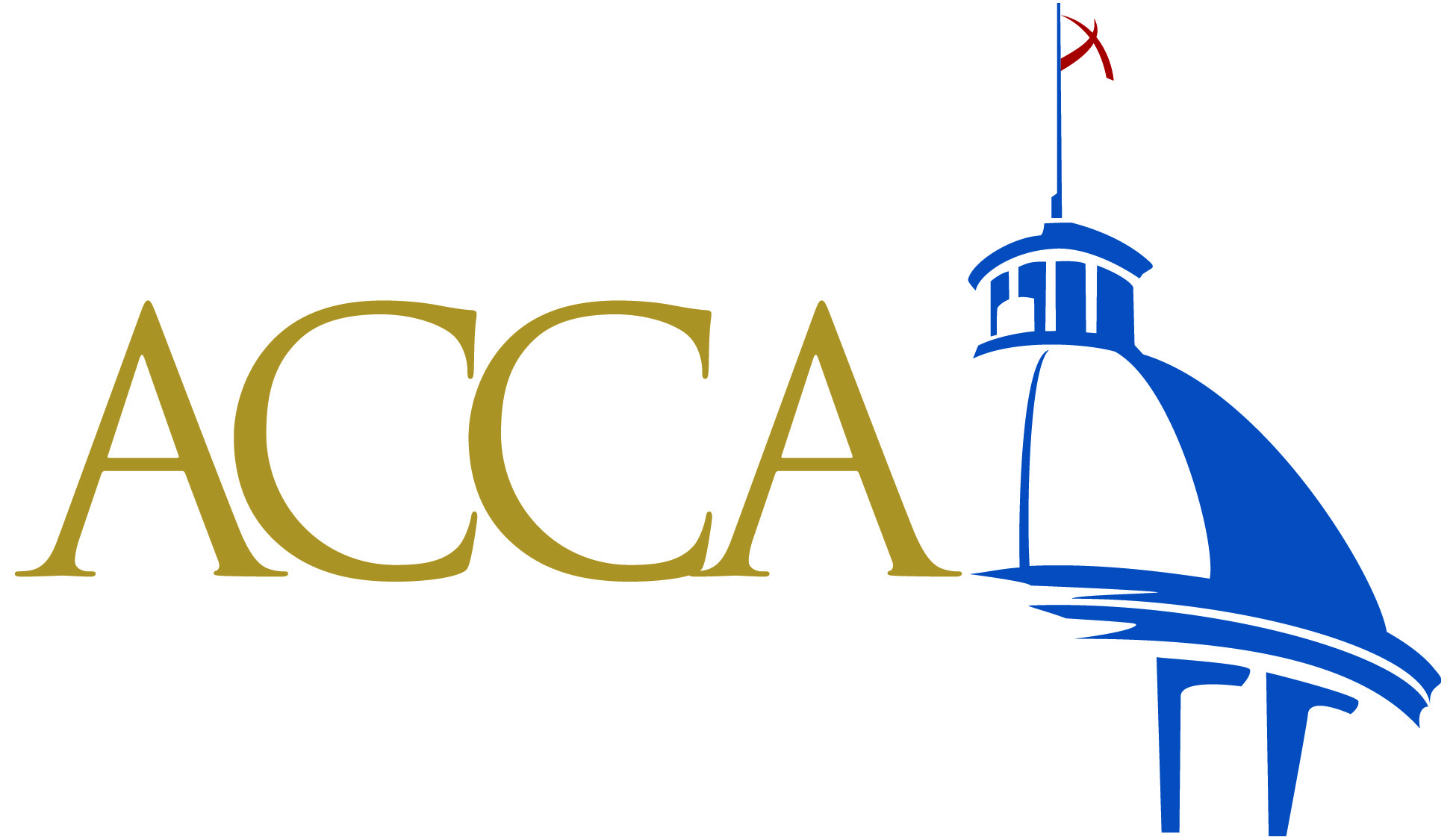 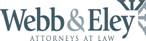 Introduction
Most accidents on public roads involve one or more of the following factors:
Road conditions; 
Human behavior factors; and 
Vehicle issues.
Accident investigation is the key to obtaining a good result in a roadway liability case filed against a County.
Traffic accidents are extremely confusing events.
Facts that law enforcement must determine: 
How the accident occurred;
Who or what caused the accident; and 
Why the accident occurred.  
Although the investigating law enforcement agency will investigate and prepare a report, typically they do not adequately document or photograph roadway conditions.
Accident Investigation Tips
If you learn of an accident on a county road, go to the accident site.
Prompt arrival at the accident scene is desired.
Be careful on the way to the accident site.  You are an outsider to the investigation.  Law enforcement will want you to stay out of the way.  Sometimes letting law enforcement know that you are the County Engineer or Assistant Engineer will help you have access to the accident.
Note the road number.
Note the GPS location if possible.
Accident Investigation Tips, cont’d.
Note the weather conditions at the accident site.
Note visibility at accident site (i.e., fog or mist).
Note the time of the accident as close as you can and the lighting conditions.
Note the roadway condition at the place of accident (i.e., dirt, paved, tar and gravel/wet or dry).
Note the road design in the area of the accident (i.e., curve, straight, hillcrest, on incline or decline).
Note width of road.
Note shoulder condition (smooth, broken, low shoulder).
Accident Investigation Tips, cont’d.
Note condition of surface of dirt road – smooth, washboard, rutting, potholes.
Note condition of paved or tar and gravel road at or near accident site, i.e. smooth, potholes, rutted.
If wet, note if road surface retains water.
If in a curve, note generally superelevation.
Take photographs and videotapes of accident site, preferably with vehicles present (Remember, law enforcement doesn’t want you there.  Stay out of the way).
Accident Investigation Tips, cont’d.
Identify all vehicles involved, i.e., make of car, color of vehicle, and license plate number.
If possible, try to get determine direction of travel of vehicles.
If drivers/occupants of vehicle/vehicles are still present, note a description of each and physical issues they exhibit.
Accident Investigation Tips, cont’d.
Note the conduct and statements of drivers/occupants at scene if possible as well as any signs showing sobriety, impairment, fatigue or exhaustion.
Note speed limit (posted or unposted).
Note any debris from the vehicles on or off road.
Accident Investigation Tips, cont’d.
Try to establish the facts surrounding the accident:
What happened?
Why the accident happened?
Who was/were the drivers and occupants?
Accident Investigation Tips, cont’d.
Sketch out accident site, direction of travel of vehicles, location of rest of vehicles, and approximate distance to nearby landmarks.
Describe any signing or traffic control devices at and in advance of each side of the accident site.
After the law enforcement officer concludes his investigation, try to get his initial assessment of who and what caused accident.
Accident Investigation Tips, cont’d.
Try to ascertain if there are any road conditions that caused or contributed to the accident.
If you can obtain the name of the driver and date of accident, you can order a copy of the Accident Report from the Alabama Law Enforcement Agency for $15.00.  
That document will provide you much of the information referenced above.
Once you obtain the Accident Report, a proof sheet of the State Trooper photographs can be ordered and then complete prints of selected photographs.
Accident Investigation Tips, cont’d.
Call your insurer if you think a road condition was involved.  
They may want to send a claims representative or accident reconstructionist to the scene to investigate, depending on the severity of the injuries.
Accident Investigation Tips, cont’d.
Check county records to ascertain if any recent complaints were made to the county re: any alleged problem with the road.
Check county records to ascertain any recent maintenance/signing activity on road.
Check any accident frequency reports from the State Department of Transportation to ascertain if other accidents have occurred at that location.  If there have been frequent accidents, the other Accident Reports can be obtained to compare with current Accident Report.
Accident Investigation Tips, cont’d.
Note names, addresses, and contact information on witnesses to accident.
Make a description of all damage to vehicle and property.
Try to obtain insurance information on drivers.